Title: …….........……………………………….
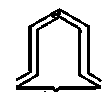 Your Logo
ID: P120
Authors & Affiliations: …............................................
Introduction
Results
Material & Method
Conclusion